The African American Struggle in the 20th Century
Life After Reconstruction 1877-1940’s
The Civil Rights Movement 1950’s and 1960’s
Changes to the Constitution empower African Americans in the 1860s.
13th Amendment ends slavery
14th Amendment gives full citizenship to any person born in the U.S.
This allowed former slaves to automatically become citizens if they were simply born in the U.S. 
15th Amendment gives African American men the right to vote
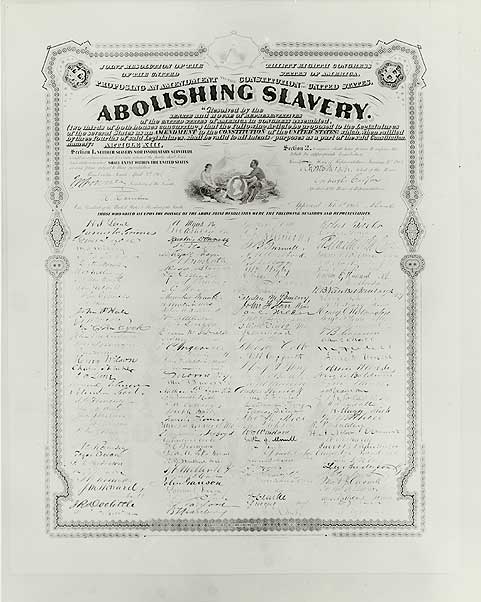 How did the South respond to the changes to the Constitution?
Plessy Vs. Ferguson (1896)
U.S. Supreme Court decides that segregation is legal
Says it is okay to be separate as long as everything is equal. 
Jim Crow laws
Laws passed by southern state governments that segregated people by race
Separated by race in restaurants, hotels, water fountains, barber shops etc.
Separated by race in the military
Separated by race in schools
No marriage with other races
Life under Jim Crow Laws
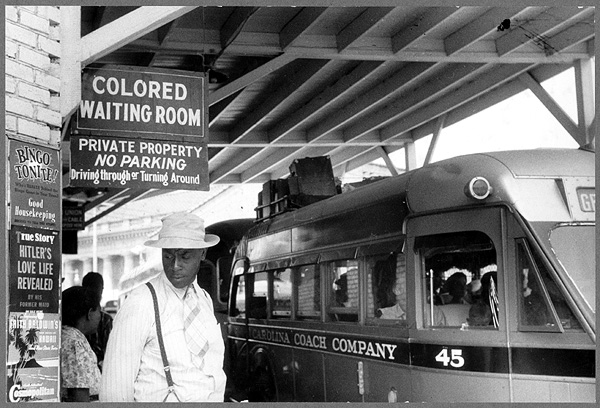 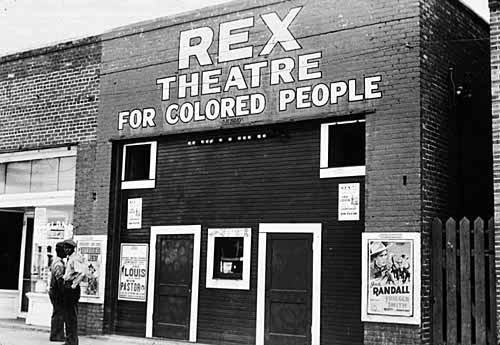 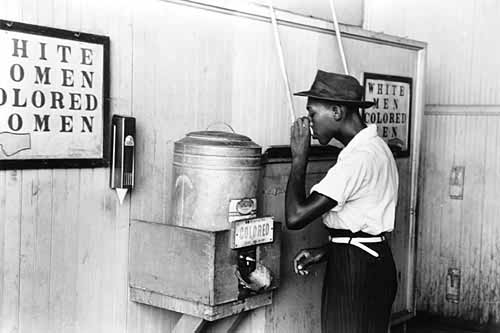 How did Southern governments respond to the changes to the Constitution?
Poll Tax
This was a tax that people had to pay in order to vote
This kept poor people from voting
How much money do you think a newly freed slave had?
What about poor white people? 
A “Grandfather clause” allowed people to vote without paying the poll tax if…
Their father or grandfather had been allowed to vote
Basically white people did not have to pay the poll tax
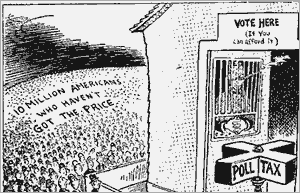 Poll Tax
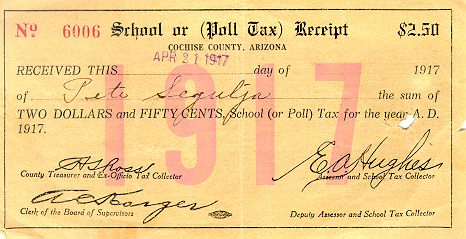 How did Southern governments respond to the changes to the Constitution?
Literacy test
This was a reading test that had to be passed before you were allowed to vote
Because slaves had not been allowed to receive an education, many could not vote
Again, because of the “Grandfather clause,” white people did not have to take this test
How did racist people in the South respond to the changes to the Constitution?
Intimidation
KKK threatens African Americans who vote and any white people who help them
Widespread lynchings in the South
The Ku Klux Klan
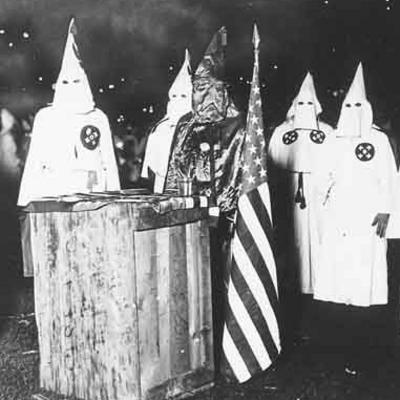 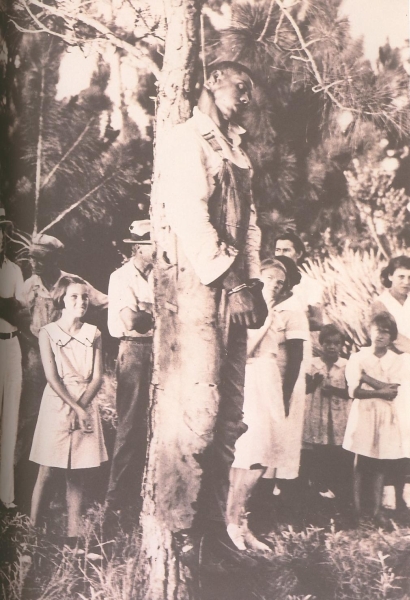 Lynchings in the South
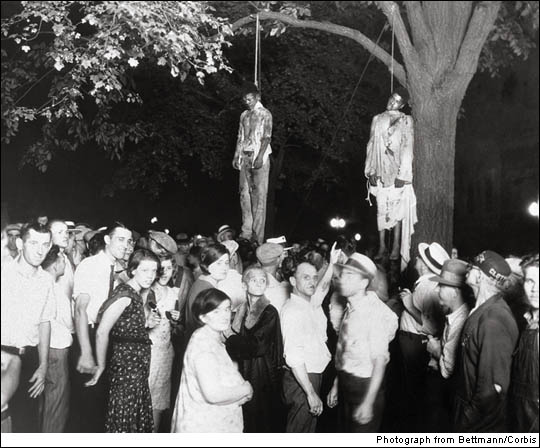 So, what was the effect of all of this on African Americans?
They were treated like second class citizens.
Many could not vote.
If they could vote, many did not because they feared for the safety of their families.
They had no power in the Government 
Forced into poverty and limited in education
A feeling of inferiority and powerlessness
This same situation lasted from the Civil War in the 1860’s until the Civil Rights Movement in the 1950’s and 1960’s (100 Years!!!!)
We Deserve Better!!!
World War I and World War II occurred during the Jim Crow time period of segregation
In both wars, African American men fought bravely, although in segregated regiments
When they returned to the U.S., they demanded equal rights
African American men served in both World War I and World War II
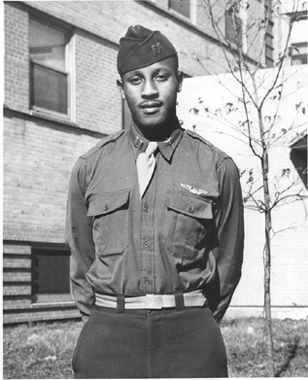 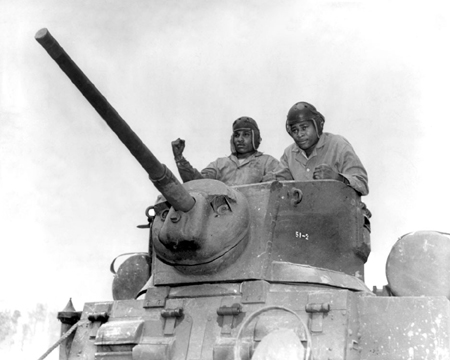 The Civil Rights Movement
A movement of African Americans in which they fought for equal rights and equal treatment under the law.
Led by great African American leaders and organizations that fought against the injustice of the “Jim Crow” United States
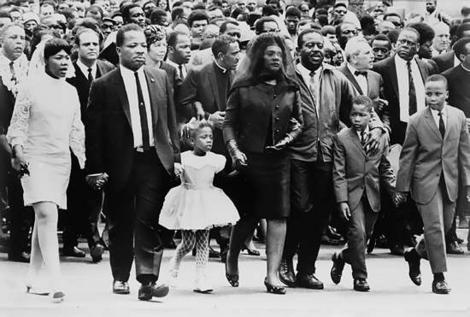 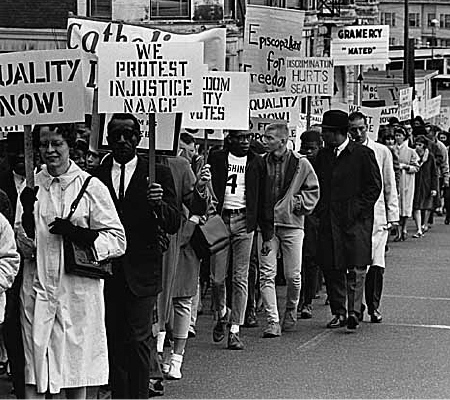 NAACP
National Association for the Advancement of Colored People founded in 1909
Organization that stood up for the rights of African Americans
Sets up the Legal Defense Fund (LDF) to pursue equality using talented lawyers arguing in the courts
Brown vs. Board of Education
This was a supreme court case in 1954
Lawyers from the NAACP argued that segregation was illegal because the schools for African Americans were not equal to schools for white students.
The U.S. Supreme Court agreed.  
Segregation in schools became illegal
NAACP and Brown vs. Board
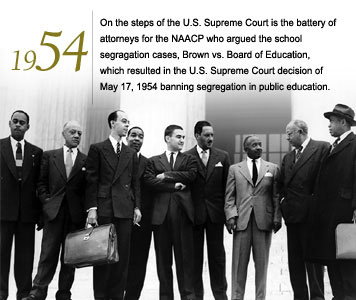 Brown vs. Board moves slowly
The Supreme Court said that Southern states should end segregation “with all deliberate speed.”
By not setting an exact date, it allowed Southern states to basically ignore the court.
Whites in the South riot when a black woman is admitted in the University of Alabama
Little Rock 9- 1957:  Black students at Central High School in Little Rock, Arkansas are mobbed when they try to attend a white school.  They have to be protected by the National Guard
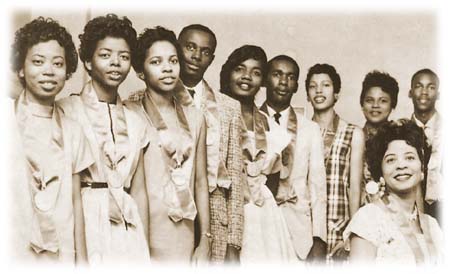 Desegregation of Schools in 1957
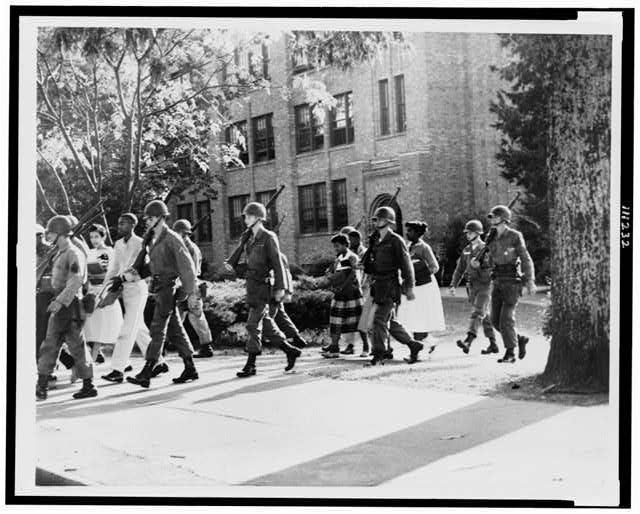 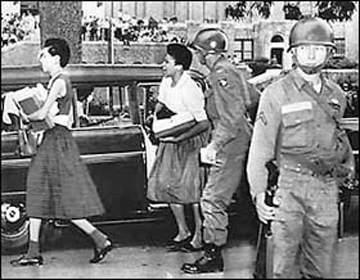 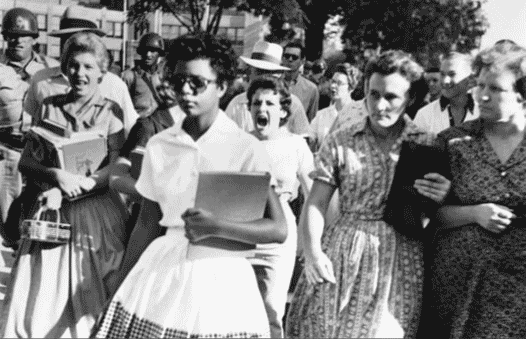 Bus Boycott
Montgomery, Alabama 1955
Rosa Parks challenges segregation on public buses
A young minister named Martin Luther King Jr. is chosen to lead a boycott of the bus system
After a year, the boycott is successful and the buses are desegregated
Bus Boycott: Montgomery, Alabama 1955
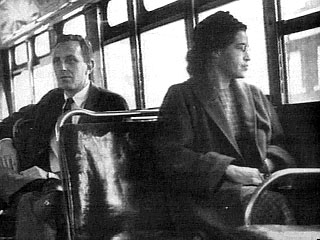 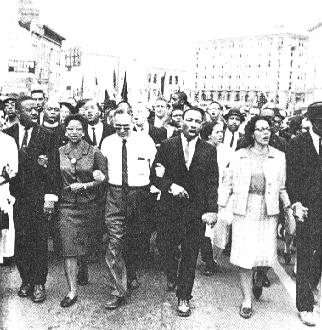 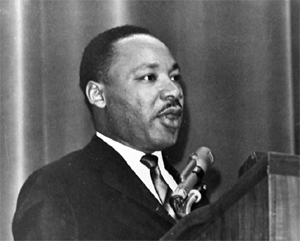 Non-Violent Protest
Martin Luther King Jr. advocated for using non-violence to forcing social change.
Modeled this approach after Gandhi’s struggle against the English in India.
Basically he believed that to achieve a goal as pure as racial equality, one must purify his/her own soul first.
That means 
No violence
Accepting the consequences:  beatings, dogs, jail, fire hoses etc.
All the while, make sure that the media can watch, take pictures, and videotape so that the whole world can see what is really going on.
Nonviolent Protest was and is an international phenomenon.
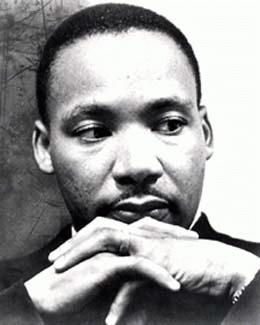 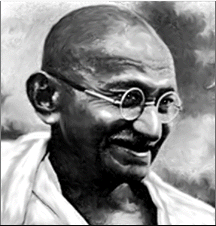 Gandhi stressed nonviolence as he led India’s resistance to British oppression in the 1940’s
Examples of Non-Violent Protest
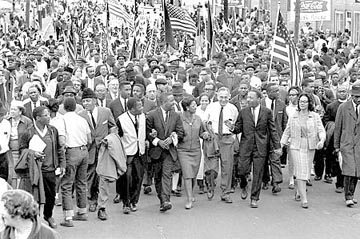 Boycotts
Sit-ins
Marches
“Freedom Rides”
Litigation (lawyers arguing cases in court)
Speeches
Newspaper editorials and articles
Sit-ins
Form of non-violent protest in which African Americans would go into all white restaurants and sit.  
In 1960, 4 students from NC A&T sat in a Woolworths, in Greensboro, NC
They were not served, but remained in their seats until the restaurant closed.
This inspired many others (White and Black) to do the same at all white businesses across NC (Raleigh, Durham, Winston Salem, Charlotte) and the rest of the South.
Some whites along with the KKK began threatening the protesters, calling in bomb threats
Businesses started closing down to avoid the bad publicity
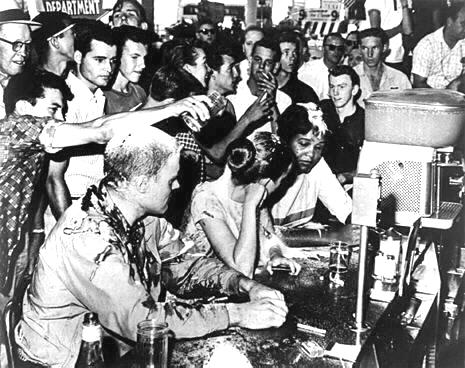 Greensboro Sit-In 1960
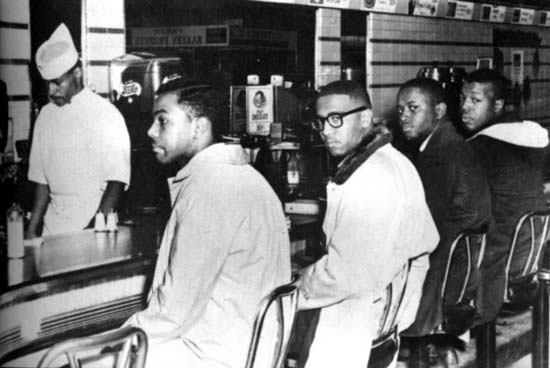 Freedom Rides
Groups of black and white civil rights protesters from the North used this non-violent way of ending segregation at bus stations in the South in May 1961
Basically, whites used black facilities and blacks used white facilities. (water fountains, bathrooms etc.)
When they arrived in Southern states they met a lot of resistance.  
They were attacked in Alabama by white mobs.
Attacks continued, but the media coverage did as well. 
Finally the government started sending police escorts with the freedom rides.  
On Nov. 1st 1961, segregation of bus and railroad stations was made illegal
A Freedom Ride meets its end in Alabama
The Congress of Racial Equality (CORE) set out to test the newly established interstate desegregation laws on transportation. An integrated group of Freedom Riders got as far as Anniston, Alabama where they were beaten, and the Greyhound bus was burned on May 4, 1961.
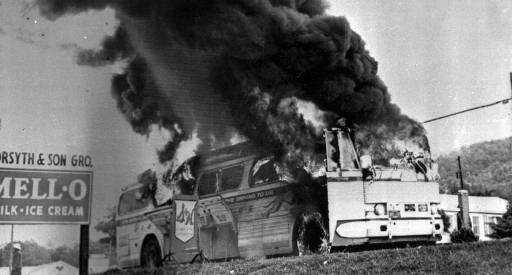 The Struggle heats up
1962-  James Meredith arrived to take classes at the all-white University of Mississippi- white riots broke out, put down by the army
April 1963- Martin Luther King Jr. is arrested after a protest march in Birmingham, AL
May 1963- More marches in Birmingham, AL
Police Commissioner “Bull” Connor orders the police to use attack dogs against them as well as fire hoses.
This is all seen on TV
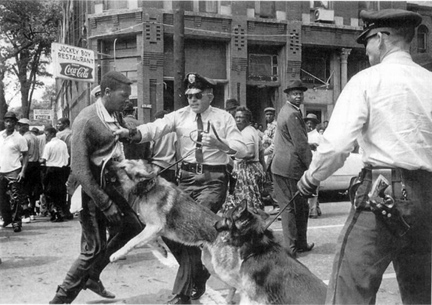 Birmingham, Alabama 1963
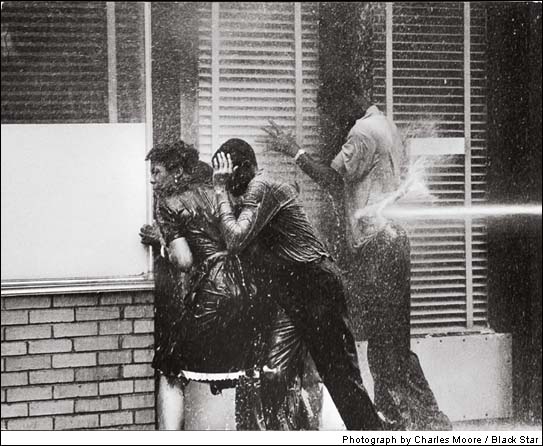 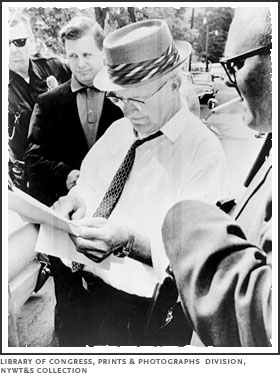 March on Washington
August 28th, 1963 250,000 people gather at Lincoln Memorial in Washington D.C. in support of Civil Rights
Martin Luther King Jr. delivers his “I Have A Dream” speech
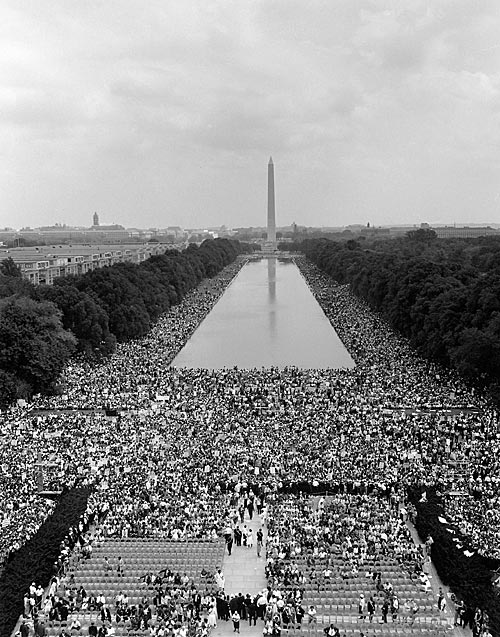 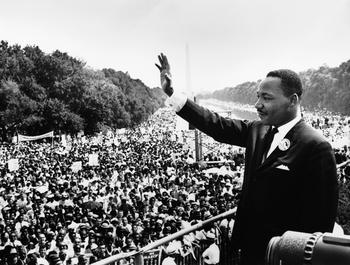 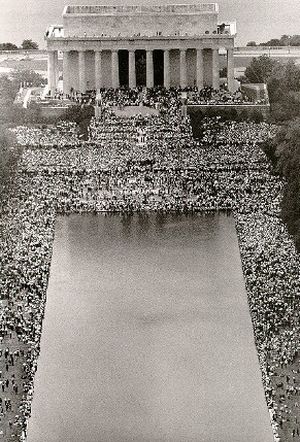 Four Little Girls
September 15th 1963
Birmingham, Alabama
An African American Baptist Church was bombed.
4 little girls were killed, 20 injured
The church had been a Civil Rights meeting place
The KKK bombed the Sixteenth Street Baptist Churchin Birmingham, AL in 1963 Killing these 4 girls
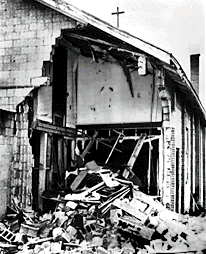 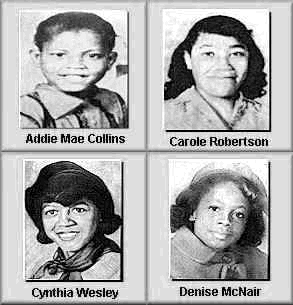 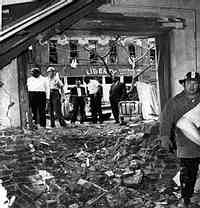 Civil Rights Act of 1964
This was a law passed by the U.S. Congress due to pressure put on by the Civil Rights movement
Made segregation illegal in all public places, like restaurants, stores, parks, etc.
Voting Rights
Freedom Summer, 1964
White college students traveled to Mississippi to register African Americans to vote
June 21st 1964- 3 “Freedom Summer” volunteers (2 white, 1 black) disappeared.  They were found in August shot to death

Martin Luther King Jr.  organizes a voter registration march in Alabama from Selma to Montgomery, 1965
Many marchers were beaten and jailed by police
Again, it was seen on TV

1965- Voting Rights Act is passed
Happened because of pressure put on by the Civil Rights Movement
It gave the U.S. government the power to inspect the voter registration procedures in Southern states
Made poll taxes and literacy tests illegal
Freedom Summer in Mississippi, 1964
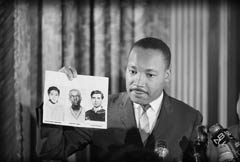 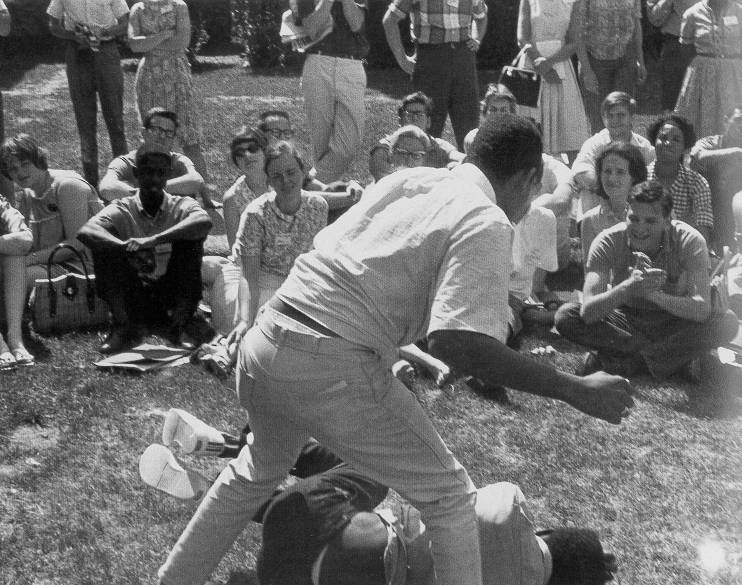 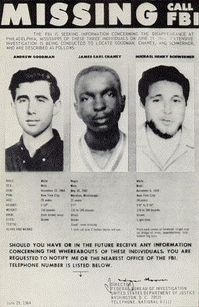 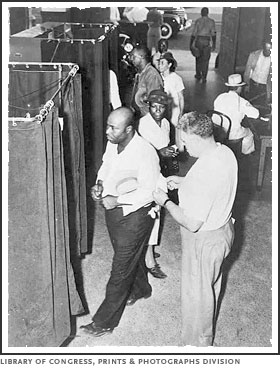 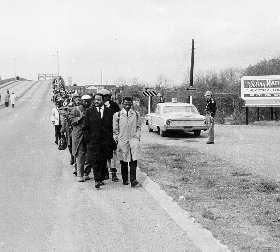 Selma to Montgomery, Alabama Voter Registration March, 1965.  The Police attacked the marchers with clubs and tear gas.
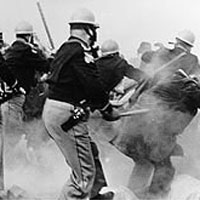 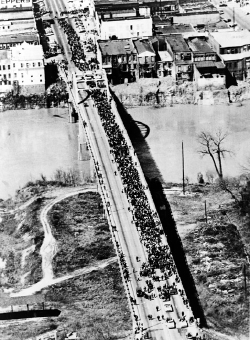 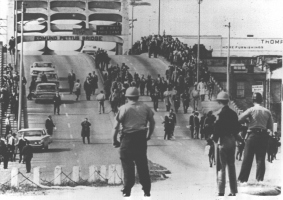 Black Power
Despite the work of non-violent protesters, African Americans were still victims of discrimination, still poor, still intimidated.
Many started to turn to other leaders, with a more radical message
Groups like the Nation of Islam and the Black Panthers favored using “any means necessary” to improve the situation of African Americans
Black Power
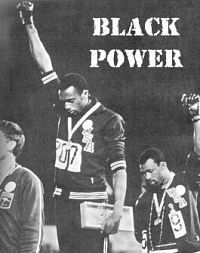 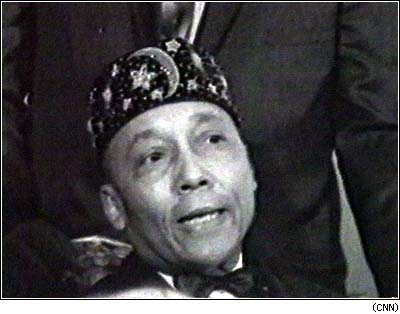 African American Olympic medal winners giving the Black Power salute
The Nation of Islam, led by Elijah Muhammad believed in a total separation of Black and White America with African Americans having their own country.
They wanted to protect blacks from police harassment and brutality. To this end, they advocated arming black people with weapons and using them when necessary to defend themselves.
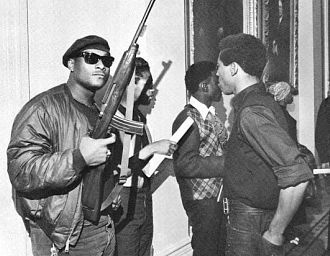 Black Panthers
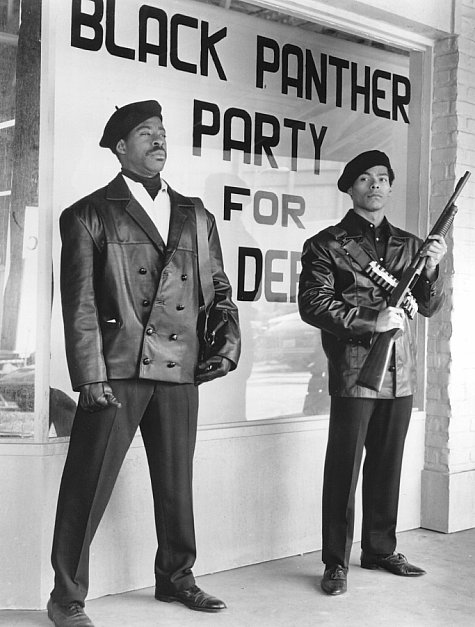 Malcolm X
A leader of the Nation of Islam
Incredible speaker, very controversial
Believed African Americans needed to fully accept their African roots before they could ever be free.
He eventually broke away from the Nation of Islam and some of its members killed him in 1965.
Saw the Civil Rights Movement in the U.S. as part of a larger, global Human Rights Movement (Africa, Middle East, Latin America)
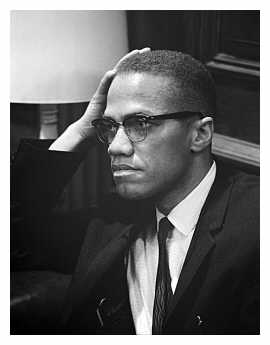 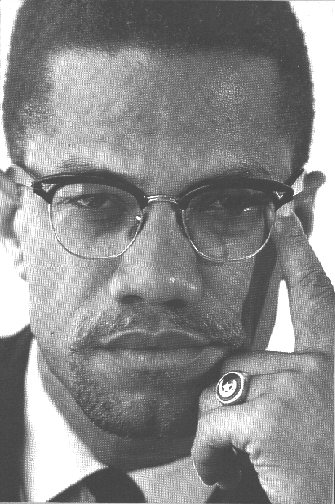 Malcolm X
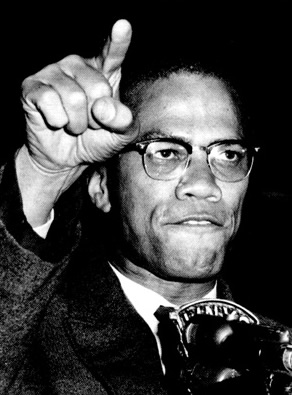 Riots
Riots break out in Los Angeles, killing 34 people in August, 1965
More riots spread across U.S. cities
This had been predicted by Malcolm X
Riots broke out in Los Angeles in the summer of 1965
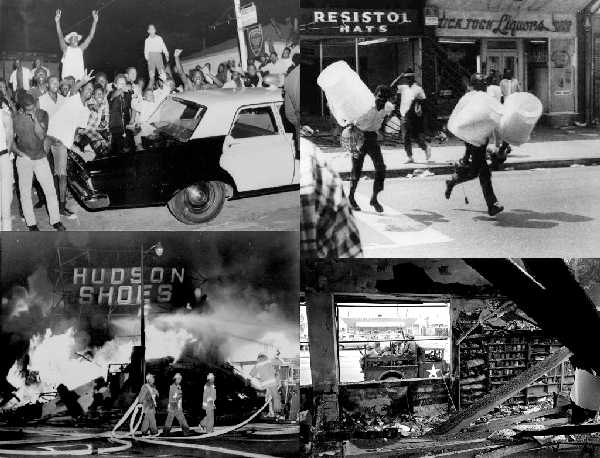 Kerner Commission
The Kerner Commission is set up by the U.S. government to investigate the causes of the violence
Found that anger over racism was the main cause
Warned that “ the Nation is rapidly moving toward two increasingly separate Americas”- one white and wealthy, the other African American and poor
King is Assassinated
April 4th, 1968 
Memphis, Tennessee
Shot by James Earl Ray on his hotel balcony
Riots broke out in more than 100 cities in the U.S.
The Struggle continues
The Civil Rights Movement continues today as African Americans still struggle for full equality and against racism.
The legacy of the Civil Rights Movement was apparent last year in the use of Non-violent protests in the U.S.  Were you paying attention?
Next year, there will be a Presidential Election in this country.  What does it have to do with the Civil Rights Movement?
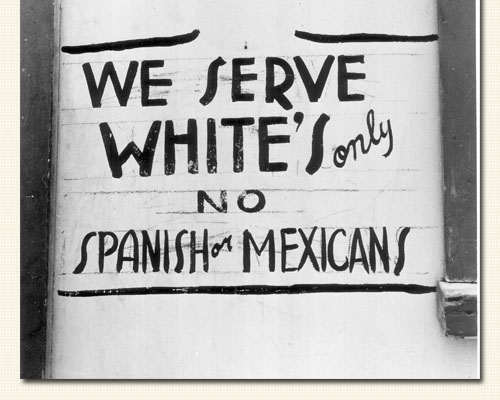 -Many groups of people have learned from the Civil Rights Movement.-May 1st, 2006 Latino Immigrants march peacefully for equal human rights
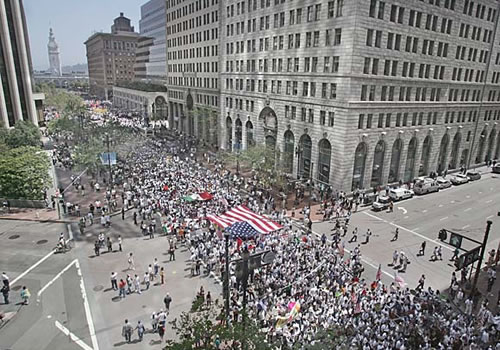 Would this have been possible without the Civil Rights Movement?
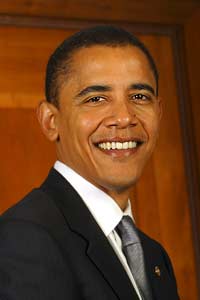 -Barack Obama hopes to run for President in 2008 representing the Democratic Party.
Questions to Ponder
In what ways was the Civil Rights Movement successful?
What Laws were passed because of the Civil Rights Movement?  What did the laws say?
What problems do African Americans still face today?
What lessons from the Civil Rights Movement should we never forget?
What does this have to do with you?